AKADEMİK DANIŞMANLIK
Öğrenci Destek ve Rehberlik
02
03
01
04
Öğrenci Düşünceleri
Hala danışmanımın adından başka bir şey bilmiyorum, hiç görmedim, göremedim. Üst sınıftaki diğer öğrenciler ya da asistanlara sorup kayıt yaptırdım, herkes öyle yaptı.
Başka Üniversitelerden Örnekler
Danışmanımı ilk defa fakülteye kaydolurken gördüm, sonraki dönem yanına gittiğimde ‘gelmeyin artık, öğrendiniz nasıl olduğunu bu işlerin, siz kayıt yapın ben onaylarım’ dedi. Sonra hiç gitmedim.
Ben liseden geldim, burası o kadar farklı geldi ki anlatamam. Kimseyi tanımıyorum, danışmanın şu kişi dediler, gidiyorum gidiyorum bulamıyorum. Sonra buldum ama asık bir suratla ‘internette herşey var git, oku, yap kaydını’ dedi. Okuyorum ama yabancı geliyor. Bari bir bilgi verse, açıklasa, yol gösterse ya da doğru mu anlamışım onaylasa ama yok.
Bir tek kayıt yapıyor, onu da geciktiriyor, unutuyor, yanlış yapıyor. Yapmak istemiyorsa niye danışman olmuş ki?
1
Burada işler nasıl yürür, neyi nasıl halledeceğim, hangi ihtiyacım için kime, nereye gideceğim, dersler nasıl işlenir, nasıl ders çalışmak gerekiyor, nelere öncelik vermem gerekiyor, hocalar neye dikkat eder, burs alabilir miyim, nasıl alabilirim? Aklımızda bir sürü soru olyor. Yabancıyız sonuçta. Ama danışman hocamız kayıtları zor yapıyor zaten. Gidersin gidersin yok ya da git, sonra gel der. Soğuk karşılar. Çok bırakıp gitmek istedim ama olmadı. Derslere, hocalara, buraya yani üniversiteye zor alıştım.
01
Yani bilmiyorum işte, lise gibi değil ki burası. Bir sürü ders var değişik değişik, hepsine birden nasıl çalışacağım, hangisi daha önemli? Ya da hangi derse nasıl çalışılmalı? Ben lisede çok başarılıydım, burada da olmak istiyorum, geçen sene zorlandım. Tek istediğim ‘bak şu dersler böyle, sen şunlara dikkat et; bu derslerde, bölümde başarılı olmak istiyorsan şunları yapabilirsin, eksiklerini şöyle tamamlayabilirsin’ demesi.
2
02
Biz üst sınıflarla da konuşuyoruz ama insan bir yetişkin, işi bilen biri yol göstersin istiyor. Ama göremiyoruz bile danışmanımızı. Gördüğümüzde de ilgilenmiyor, hep meşgul, hep işi var. Sadece temsilciyi tanır, başka kimseyi tanımaz bile.
3
03
Onların işi bize yol göstermek, gerekiyorsa yönlendirmek değil mi? Oturup benim özel derdimi dinlesin demek istemiyorum ama derslerimde daha iyi olmam için bana yardımcı olması gerekiyor. İşleri bu. Kendi araştırmalarından bize fırsat kalmıyor.
4
04
Ya birşeyler yapmak istiyorsun. Ne bileyim, ne gibi olanaklar var benim gibi bir öğrenci için ya da Erasmus istiyorsun, yüksek lisans yapmak istiyorsun, bunlar için ne yapmam gerek, nasıl hazırlanmalıyım, eksiklerim neler, ya da ileride şunları şunları yapmak istiyorum, bunun için hangi dersleri almam iyi olur gibi konularda yol göstersin istiyorsun. Yönlendirsin istiyorsun. Ya da ne bileyim okuyorsun, araştırıyorsun ama bilen birine de danışmak, fikrini, onayını almak istiyorsun. Ama gitmiyoruz bunlar için, çünkü daha önce gittiğimizde yardımcı olmuyor ki, bulamıyorsun bile yerinde. Biz de asistanlara, yaşı bize yakın, bize iyi davranan hocalara gidiyoruz. Unuttuk yüzünü artık danışmanın.
Staj yapmam gerekiyor ama nasıl? Nerede yapmam daha iyi olur? Bir yer vardı mesela, iki kısımda da (staj) yapabilirdim ama hangisinde yapmak geleceğim için daha avantajlı olur, bilemedim. Kendisine sordum, ‘bulmuşsun işte bir yer, daha ne istiyorsun, yap işte birinde’ dedi. Anlamadı bile ne yapmak istediğimi. Kendi bu işlerin içinde halbuki, ben onun kadar bilemem ki.
Benim torpilim yok, arkamda kimse yok. Kimse gelip bana iş teklif etmeyecek. Ailemden kimse de bu meslekte değil, çevremiz de yok. Nereden, nasıl iş bulabileceğim konusunda bana fikir verilmesi gerekiyor.
Bizim artık kadrolu olarak devlette çalışmamız çok zor. Atamalar yapılmıyor, herkes açıkta. Başka ne yapabiliriz, master yapsak işe yarar mı? Bizim meslek başka nerelerde iş bulabilir, bunun için ne lazım diye bize yön verseler. Mesela ben tesadüf öğrendim bazı şeyleri, arkadaşlarımın haberi yok.
[Speaker Notes: Yönerge Madde 6/1]
Lisede bir sürü arkadaşım vardı. Buraya geldim, kimse yok, bir-iki kişiyle tanıştım ilk gün, ama onlar da tabi lisedeki gibi değil. Sınıftakiler selam bile vermiyor, herkes birbirinden çekiniyor. Hoca (danışman) bir toplantı yapsaydı, bizi tanıştırsaydı. Ya da bir piknik gibi bir şey yapıp birbirimizi tanısaydık. Sonradan biz piknik yapalım, kaynaşalım dedik. Hocaya da gittik ‘siz yapın uygun olursa gelirim ben’ dedi, ama gelmedi. Diğer hocalara da haber verdik, bölümden sadece bir hocamız geldi. Yani kendi yapmıyor, biz yapınca da gelmiyor.
1
2
Kimse kimseyi tanımıyordu. Hala da tanımayan çok kişi var. İkinci sınıf olduk hala bir birliktelik yok. Çünkü birinci sınıfta birliktelik oluşturacak, birbirimizi tanıyıp kaynaşacak bir şey yapılmadı. Ben bırakıp gitmeyi çok düşündüm, hatta eve gittim, ben dönmeyeceğim dedim. Annemler ikna etti.
3
Ben lisede sosyal bir insandım. Etkinliklere katılırdım, seyretmeye giderdim, hiç boş durmazdım. Buraya bir geldim, ne yapacağımı şaşırdım. Kimseyi tanımıyorum ki sorayım. Danışmana sorayım dedim, onu bulmak ne mümkün! Yeni gelmişiz, yol gösterilmesi gerek
Bizler derslerde ya da başka konularda çok zorlanabiliyoruz. Yani şey, her konuda ihtiyaç duyuyoruz birisine. Evimizden uzaktayız, burada yalnızız, ekonomik sorunlar var, ne bileyim arkadaşlık sorunları var. Bunlarla ilgilenmese bile en azından derslerimizle ilgili konularda yönlendirebilirler, yardım edebilirler, etmiyorlar. Öyle ilgisiz, soğuk davranıyorlar ki öfeleniyorsunuz, kendinizi önemsiz, anlaşılmamış hissediyorsunuz. Yardım etseler belki de birçok şeyi halledeceğiz.
Odasına almıyor, bir güler yüz göstermiyor, zaman ayırmıyor. Sürekli ‘şimdi işim var, sonra gelin’ diyor. Dinlemiyor bile, anlamaya çalışmıyor. ‘Bu konuyu araştıracağım, sonra dönerim’ diyor, dönmüyor. Biz başka yerlerden, başka hocalardan haberleri alıyoruz. Neler yaşadığımızı bilmiyor, bilmeye, anlamaya gerek duymuyor gibi. Onlar da bu yollardan geçti, nasıl olduğunu biliyorlar, ama empati kurmuyorlar.
Bazı hocalar bizimle daha ilgili, güleryüzlü, ne bileyim yardımsever. Öyle olunca onlara gitmeyi tercih ediyoruz, danışmanımıza gitsek onlar kadar ilgilenmeyecek, biliyoruz.
Normalde tanımaz, selam bile vermez, ama bir bakıyorsun selam veriyor, sizinle de şunu bunu yapacaktık gibi laflar eder. Sanki hep ilgili gibi. Şaşırırsınız.
Hocalarımız mükemmel değil, herşeyi bilemezler ama bizi doğru yere yönlendirmeliler. Yoğun olduklarını da biliyoruz. Ama en azından birşeyler yapmaya çalıştıklarını, ilgilendiklerini bilmek önemli. Bizim ne yaşabileceğimizi anlamaları, saygı göstermeleri önemli. Bizimle ya iletişim kurmuyorlar, kursalar da soğuk, ilgisiz, kaba olabiliyorlar. Kendinizi kötü hissediyorsunuz. Resmen bölümden soğuduk. Ben soğudum, kendimi buraya ait hissedemiyorum
Zaten bir bu işleri yapıyorlar, onu da tam yapsalar bari. Bizimki daha neyin ne olduğunu bilmiyor, asistanlara soruyor. Madem bu işi yapacak önce onun öğrenmesi gerekmez mi yani!
Bu (danışmanlık) demek ki görevinin bir parçası. Bize ‘öğrencisiniz, bunun sorumluluklarını almalısınız’ diyorlar. Onlar da istemeseler de sorumluluklarını yerine getirmek zorundalar.
Araştırmaları, kitapları, bir sürü dersleri var. Bize zaman ayıramıyorlar.
İşleri hiç bitmiyor, anlıyoruz. Doçent, Prof. olmaları gerekiyor, ama biz ne olacağız? Bari belli bir saat falan verseler.
Bazı ders hocalarımız gibi ofis saati, rehberlik saati belirleyebilirler. Bize ayrırılmış bir zaman olursa biz de rahatça o saatlerde gidebiliriz. Hiç olmazsa yerlerinde bulabiliriz.
Peki Akademik Danışman Ne Yapmalı?
Ders Seçimi ve Kariyer Planlaması
Akademik takvimde belirlenen sürelerde öğrencilerin sorumlu oldukları süreçlere rehberlik etmek.
Ders kayıtları (kayıt yenileme) süreçlerinde,
A
B
Ekle-çıkar işlemlerinde,
C
İntibak işlemlerinde,
Ders eşdeğerliği ve muafiyet işlemlerinde,
D
[Speaker Notes: Madde: 6/2-3]
Öğrenciyi, mezun oluncaya kadar alması gereken zorunlu/seçmeli dersler ve krediler hakkında bilgilendirmek,
1
Akademik
İşlemler
Öğrencinin hedef, ilgi ve gereksinimleri doğrultusunda seçmeli ders seçiminde yardımcı olmak,
2
Öğrenciyi, yatay/dikey geçiş olanakları ve koşulları hakkında bilgilendirmek,
3
Öğrenciyi, çift ana dal (ÇAP), yan dal programları  (YAP) ve koşulları hakkında bilgilendirmek,
4
5
Öğrenciyi, yurtiçi/yurtdışı öğrenci değişim programları ve eğitim olanakları hakkında bilgilendirmek,
Danışmanlık Saati ve Kariyer Destek
1
2
3
4
Öğrencilerin akademik hayata ilişkin sorunlarını yüz yüze veya çevrim içi görüşmek için
Haftada en az bir saatini sadece “Öğrenci Akademik Danışmanlık Saati” olarak belirlemek
Bunu ders programında göstermek
Başarısızlık durumunda, başarısızlığa yol açan nedenleri araştırmak ve çözüm önerileri getirmeye çalışmak
Kişisel gelişimlerine ve kariyer planlamalarına yardımcı olabilmek için öğrencileri Kariyer Merkezi’ne yönlendirmek
Öğrencilerin akademik başarılarını izlemek
[Speaker Notes: Madde 6/ 6-14-15]
Öğrenci İhtiyaçlarına Destek
01
02
03
Danışmanlık yaptığı öğrencilerden herhangi birinin;
Uyum problemlerinde, 
Sosyal veya ekonomik konularda bir problemi olduğu durumlarda,
Öğrencilerin çözülemeyen sorunları hakkında bölüm başkanlarını bilgilendirmek,
Problemin giderilmesi konusunda alınması gereken önlemleri bölüm başkanlığı kanalıyla dekanlığa/müdürlüğe iletmek
[Speaker Notes: Madde 6 / 9-10]
Danışmanlık Etkinliği ve Geri Bildirim
01
Danışmanlık hizmetinin etkinliğini artırmak adına
Danışmanı olduğu öğrenciler ile anket yapmak ve değerlendirmek,
02
Her eğitim öğretim yılı başında ders kayıtlarından önce en az bir kez akademik birimlerde dekan/müdür başkanlığında yapılacak toplantılara katılarak,  akademik danışmanlık hizmetiyle ilgili bilgi alışverişinde bulunmak,
03
Her eğitim öğretim yılı sonunda, danışmanlıklarıyla ilgili hazırladığı danışman raporunu ilgili bölüm başkanlıklarına sunmak,
[Speaker Notes: MADDE 6/12-16-17]
Kültür ve Sanat Etkinlikleri
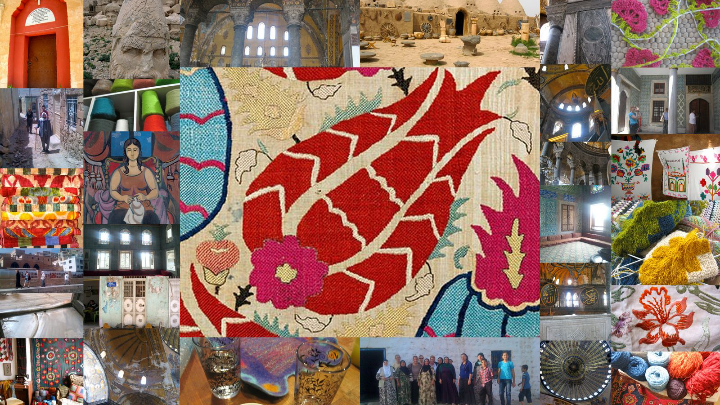 Öğrencileri, ders dışı zamanlarında,

Kültür ve sanat etkinliklerine yönlendirmek,
[Speaker Notes: Madde 6/13]
TEŞEKKÜRLER
Kaynak
T.C. Yozgat Bozok Üniversitesi Akademik Danışmanlık Yönergesi

Gizir,Cem Ali; Gizir, Sıdıka; Lisans Öğrencilerinin Bakış Açısından Akademik Danışmanlık Uygulaması: Bir Odak Grup Çalışması, Eğitimde Nitel Araştırmalar Dergisi – ENAD, Cilt 8, Sayı 4, 2020; https://dergipark.org.tr/tr/download/article-file/1366558, Erişim Tarihi: 15.09.2023